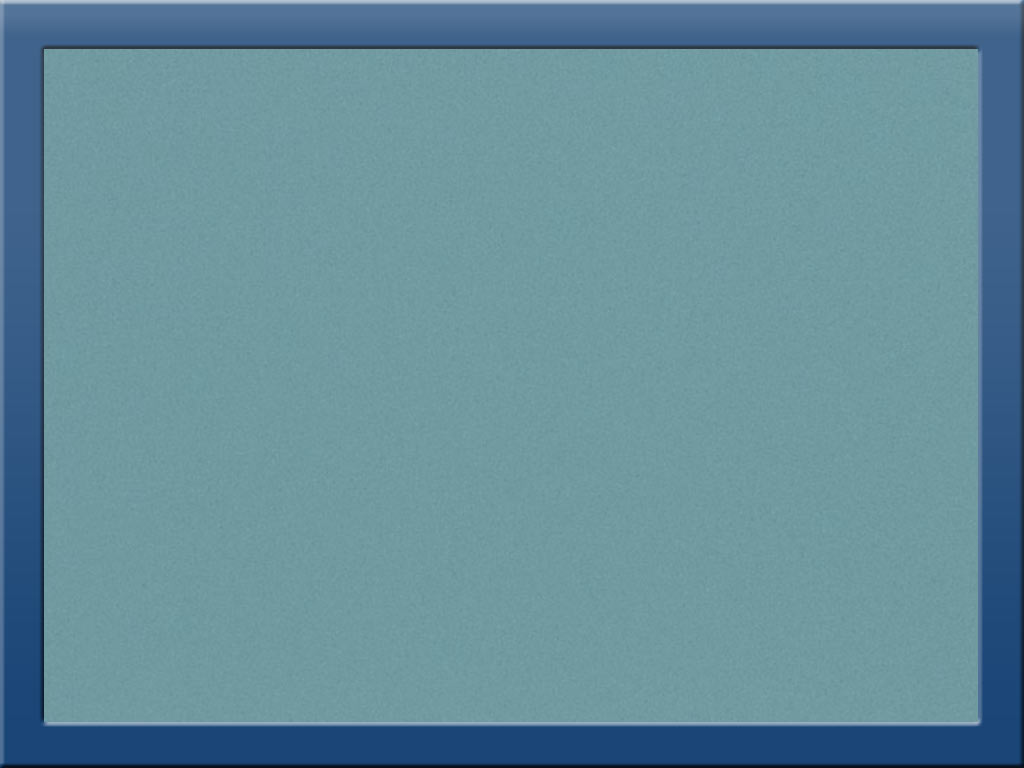 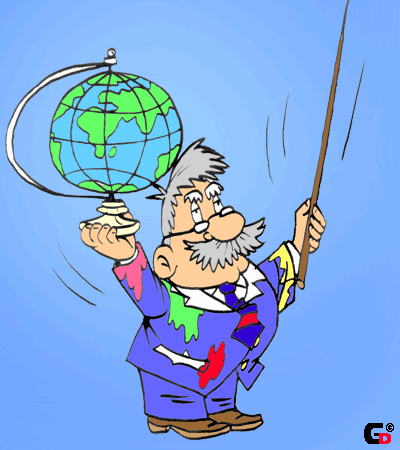 Leçon de géographie
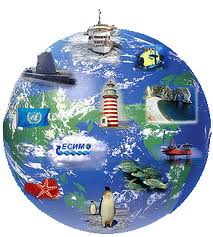 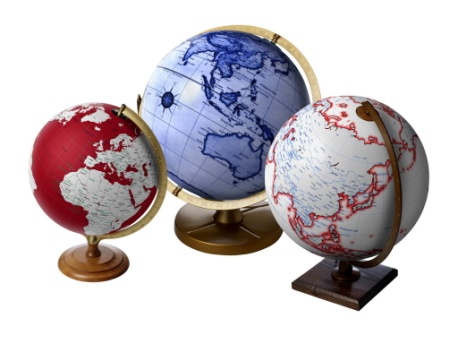 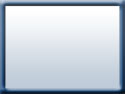 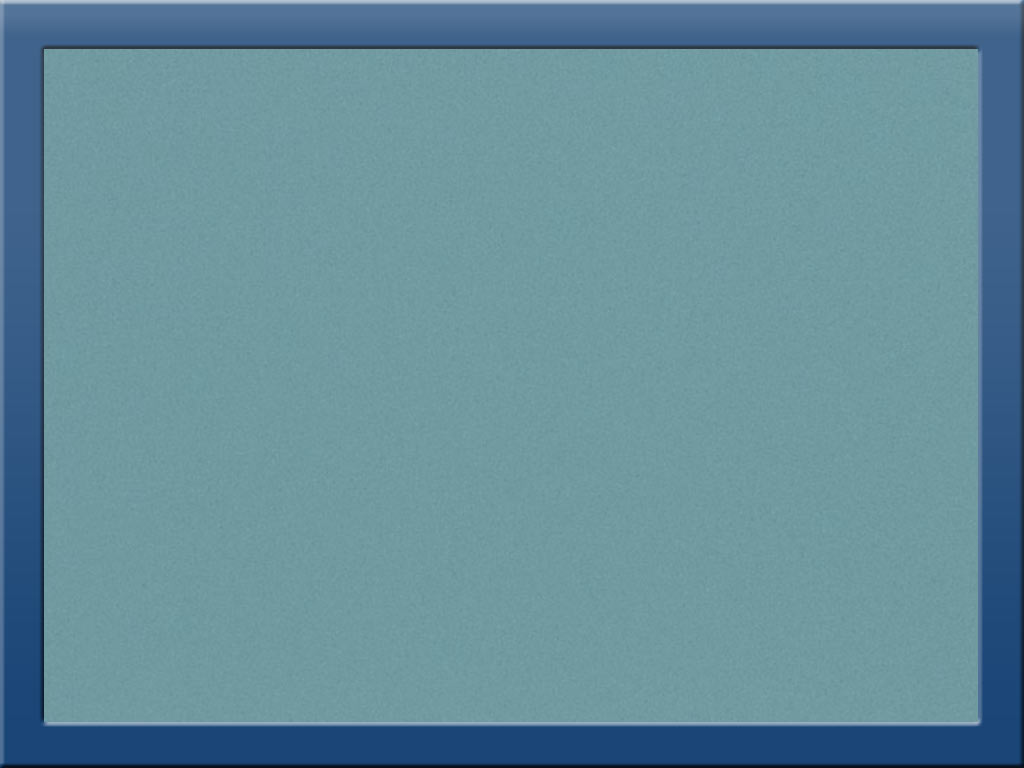 Carte politique de l‘Europe
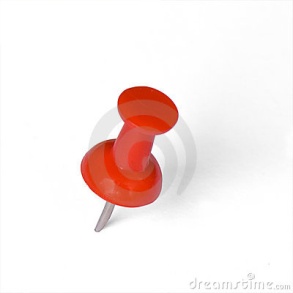 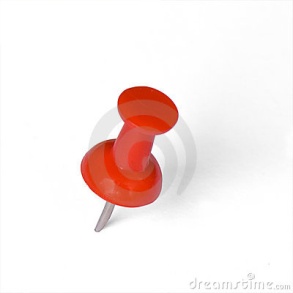 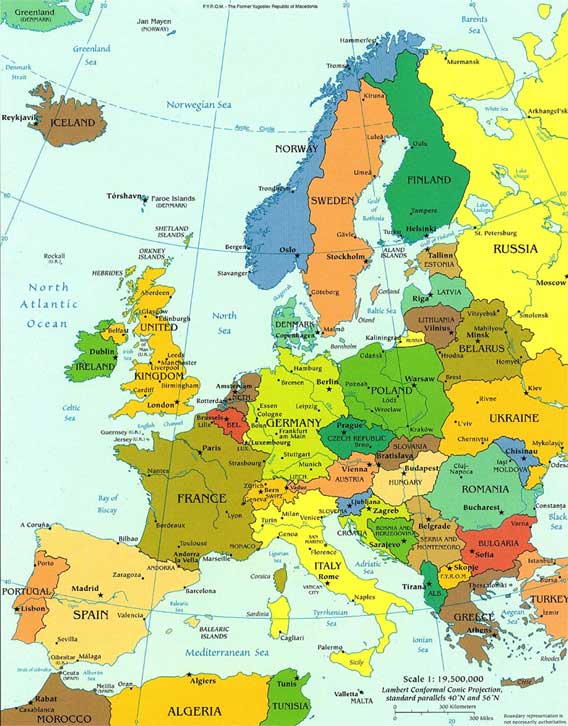 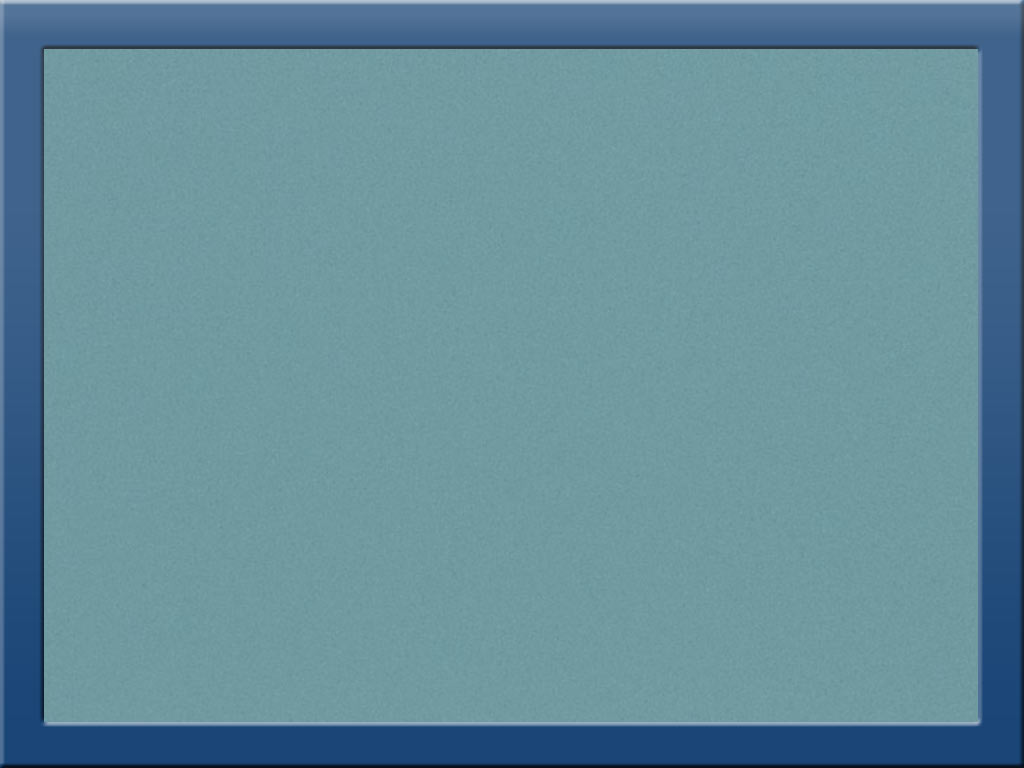 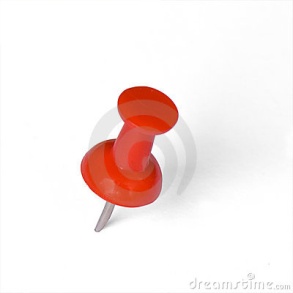 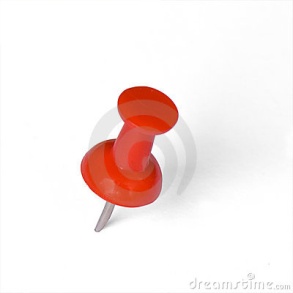 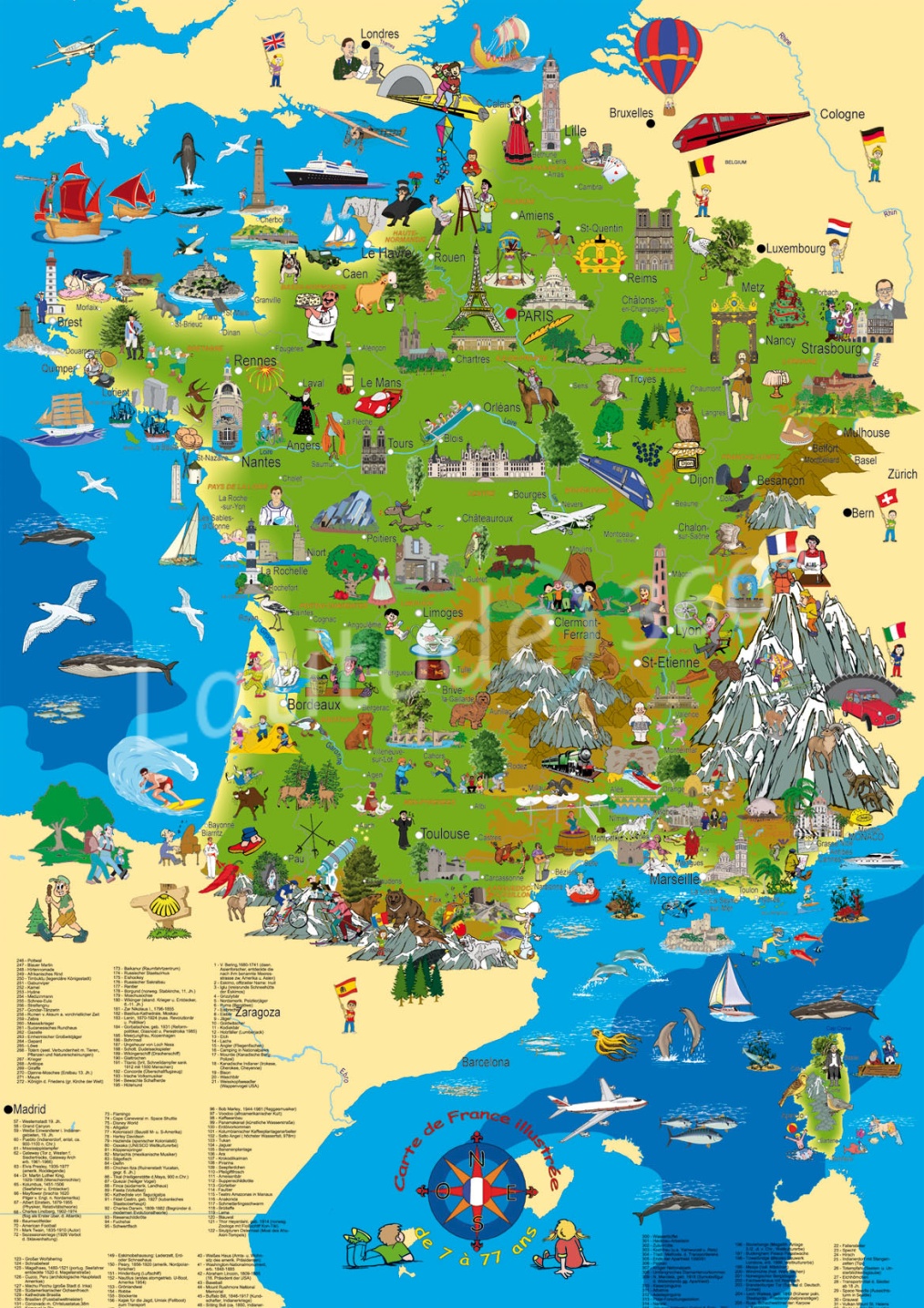 Carte de la France
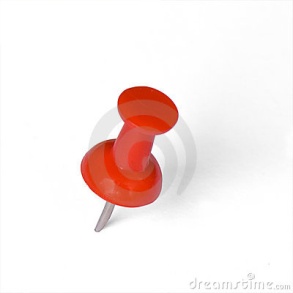 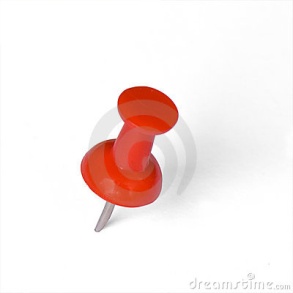 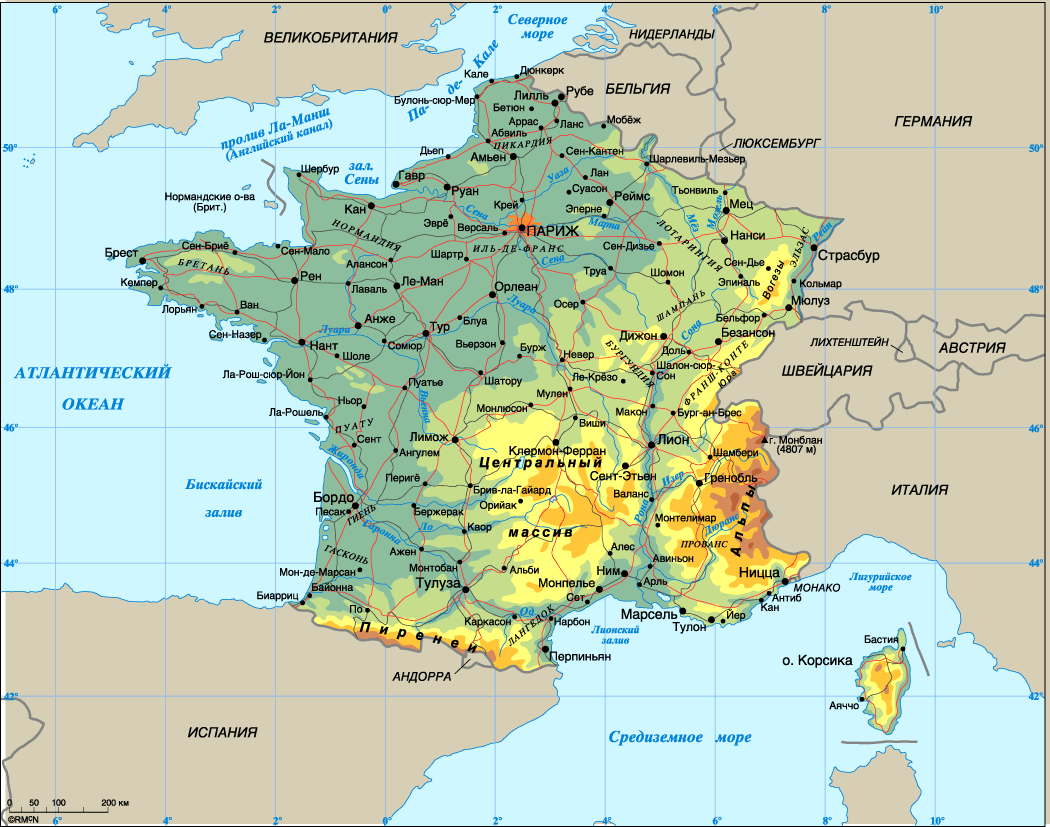 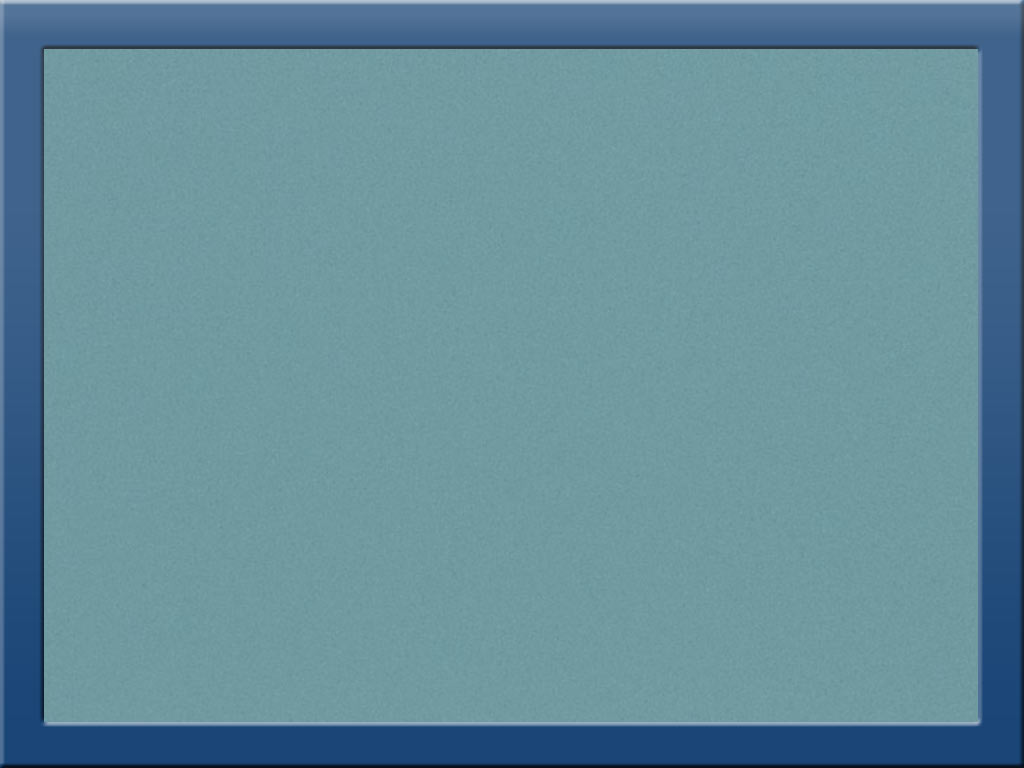 France et pays voisins
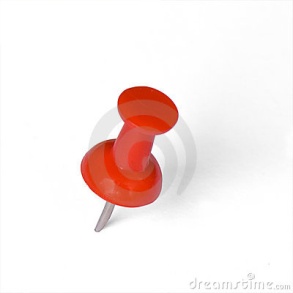 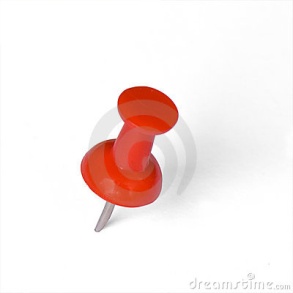 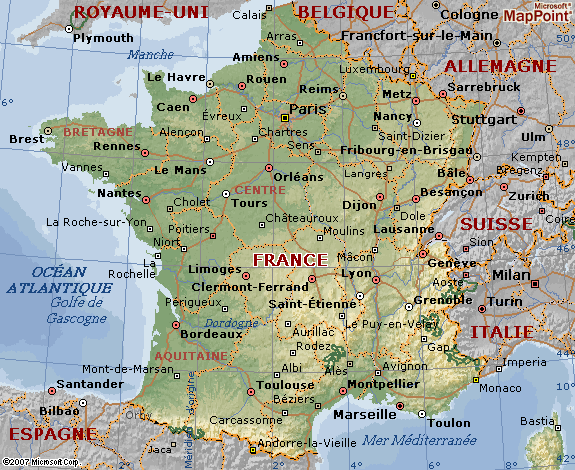 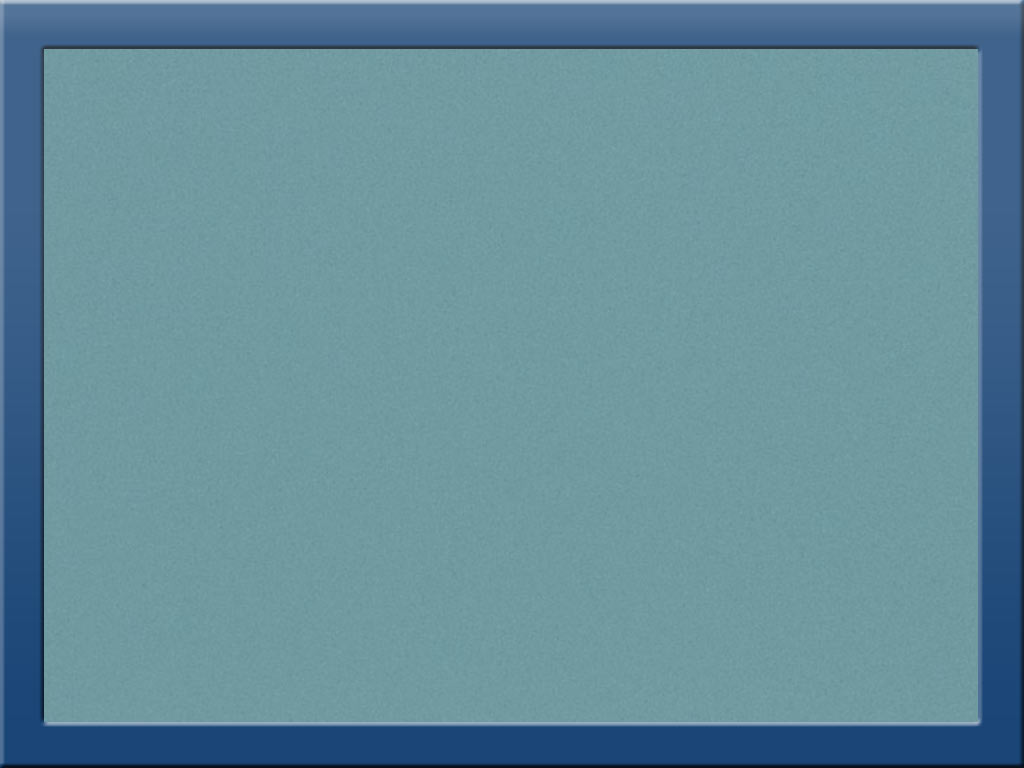 Les montagnes
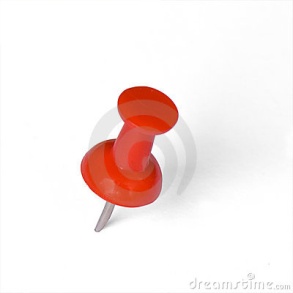 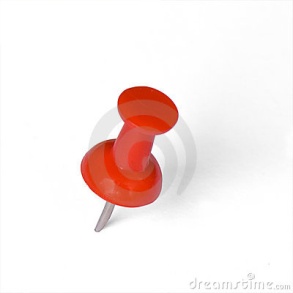 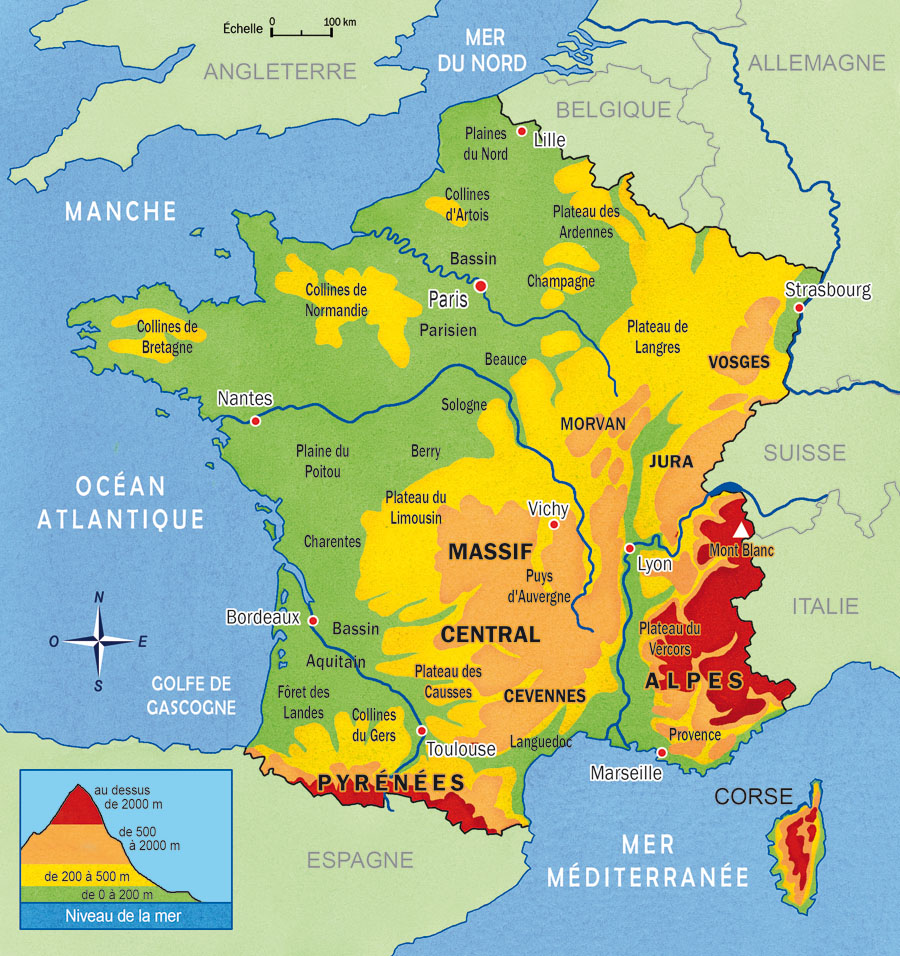 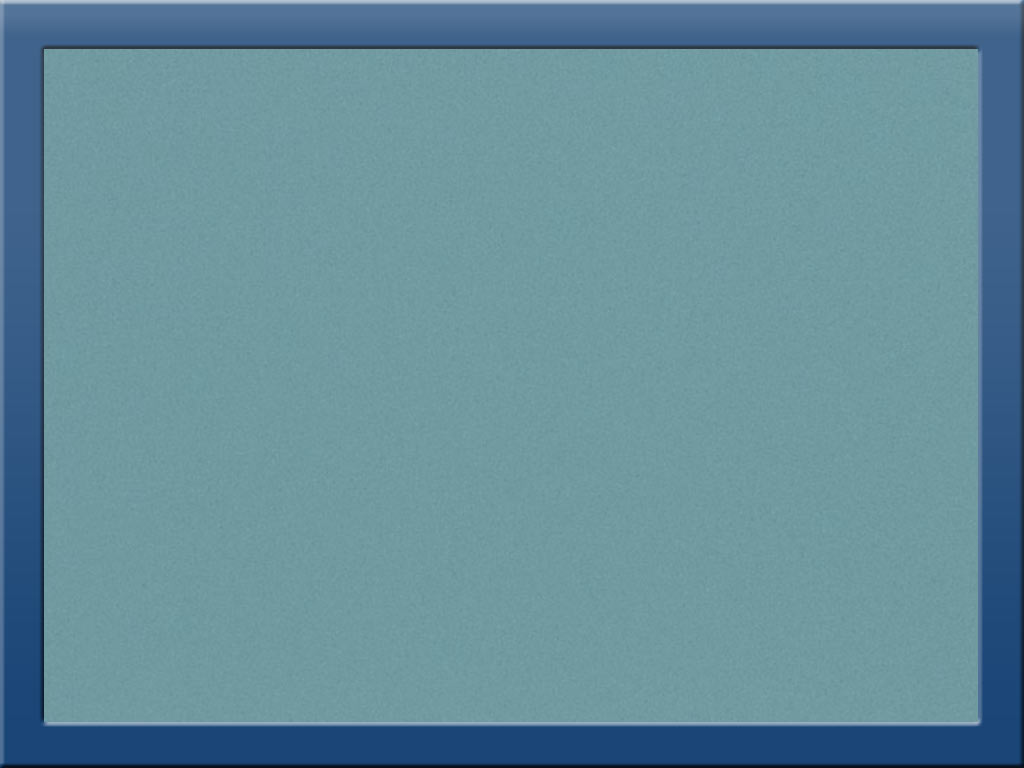 Carte des fleuves
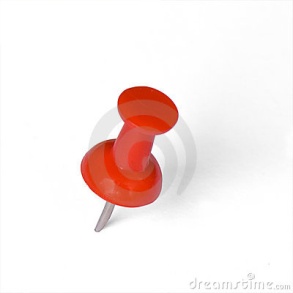 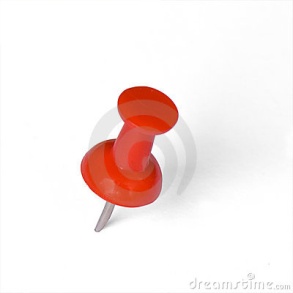 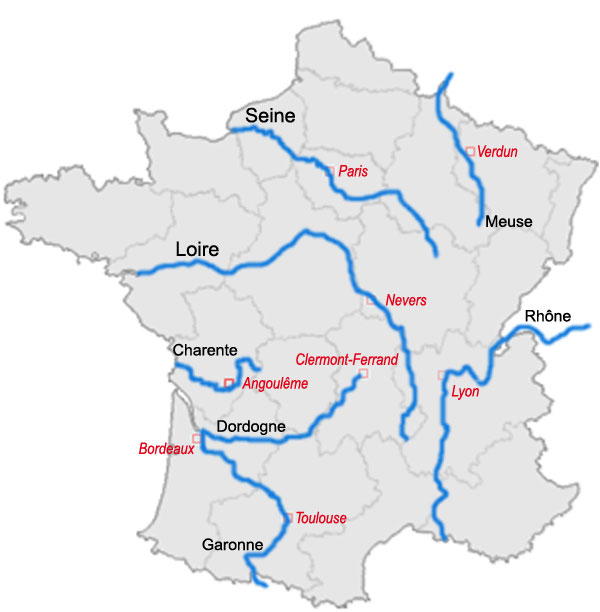 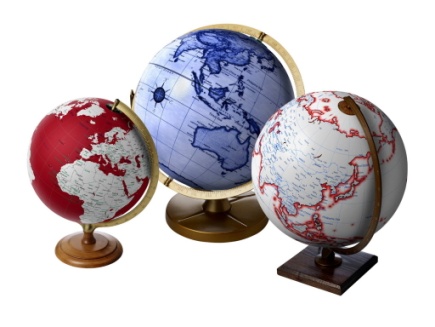 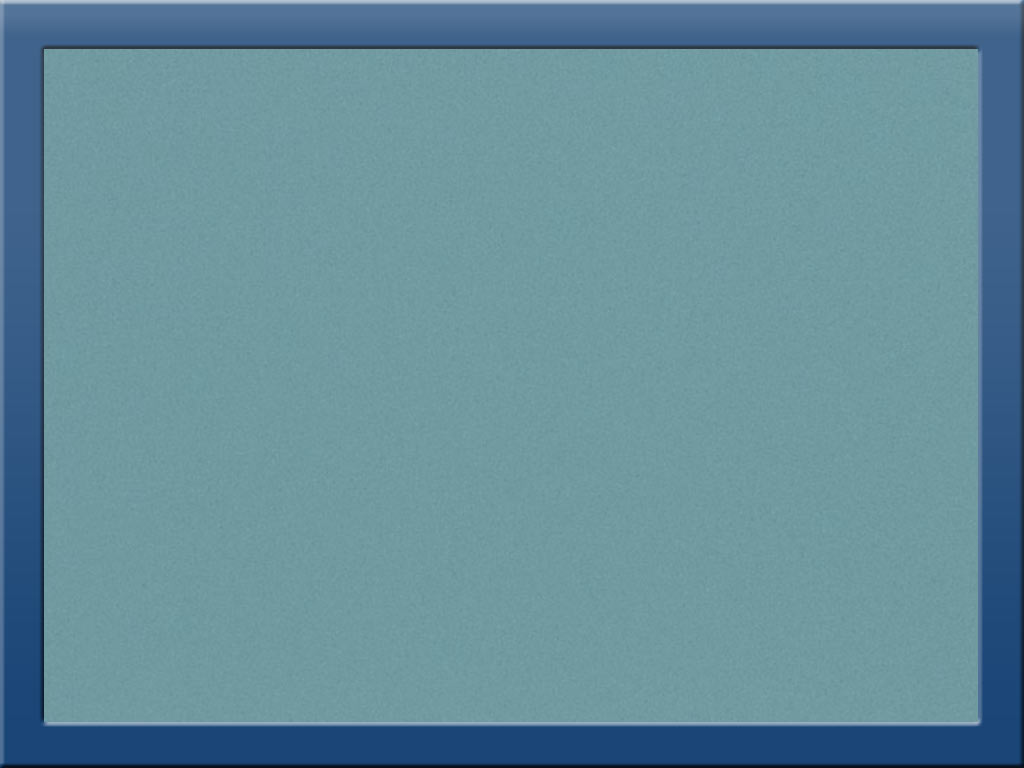 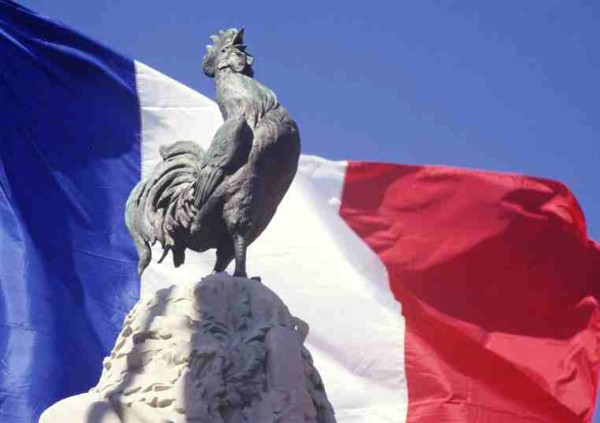 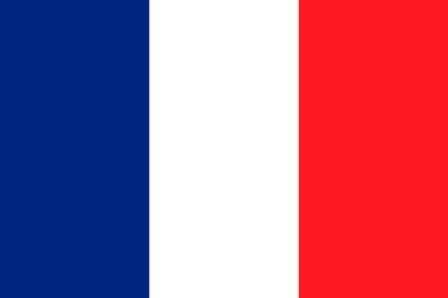 Symboles de la France
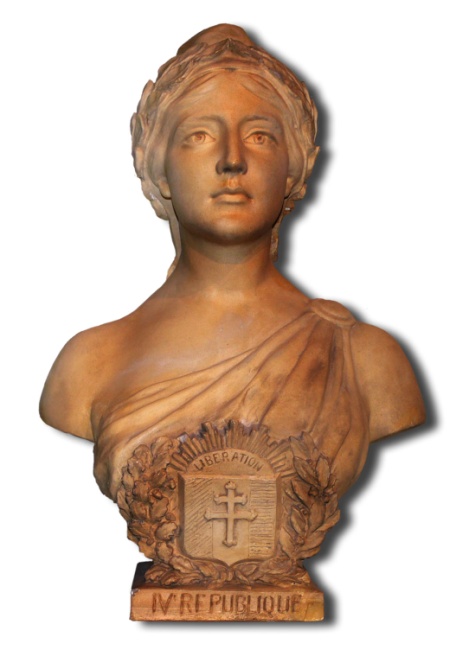 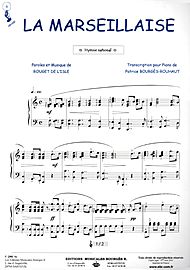 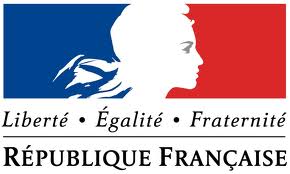 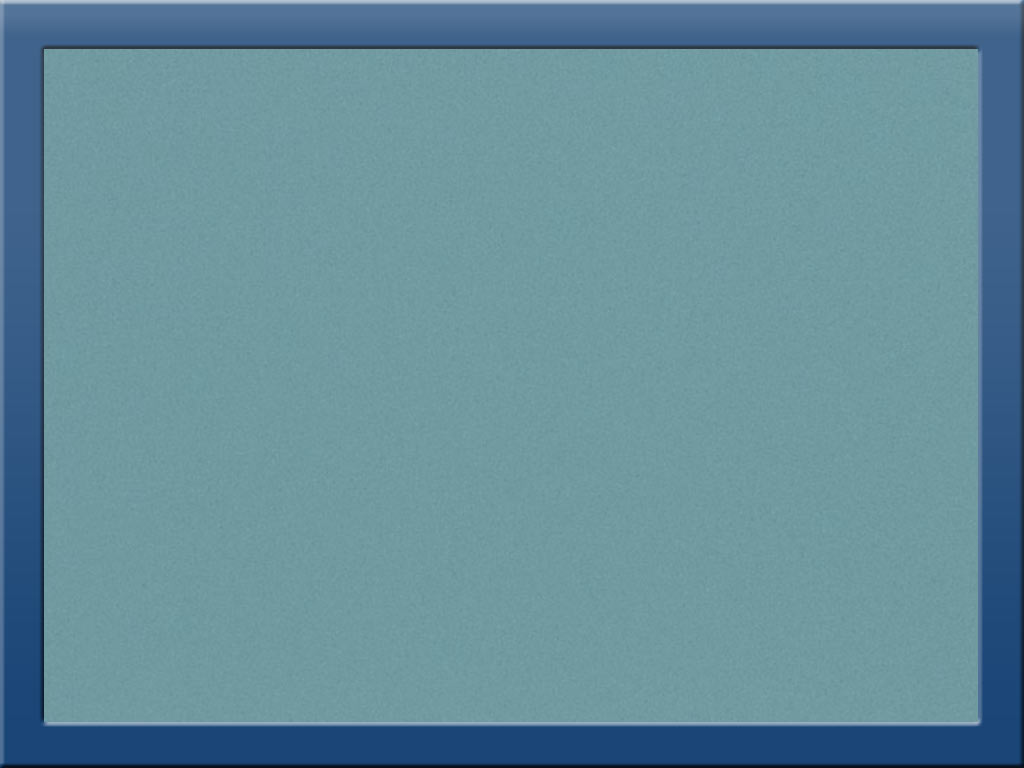 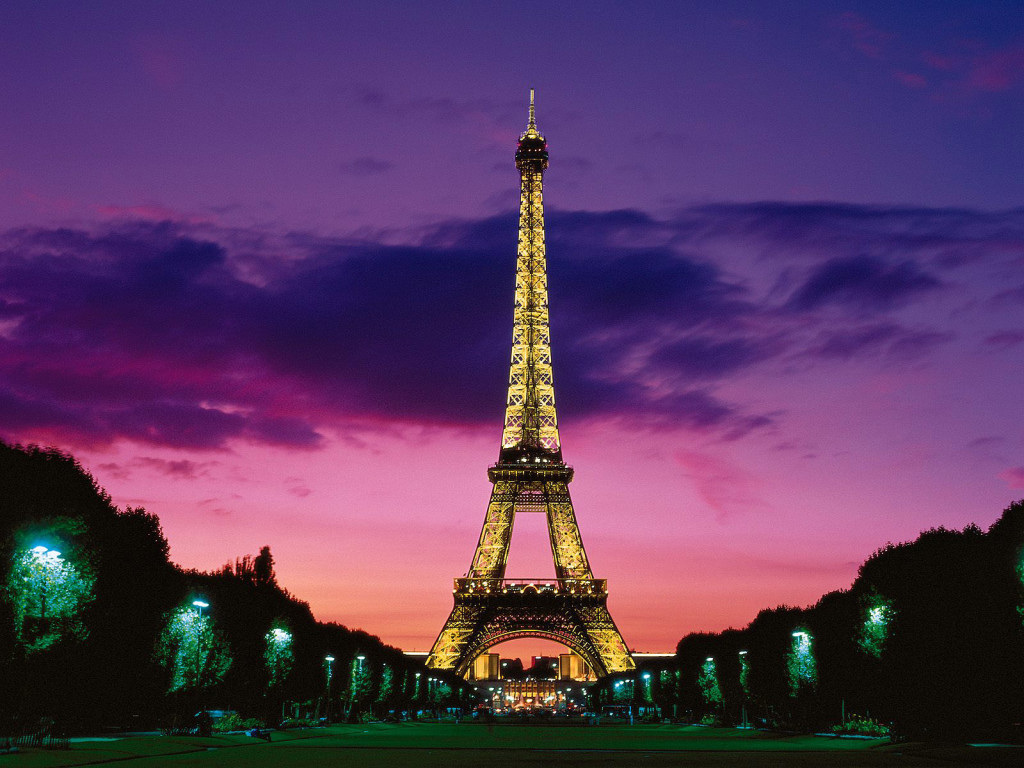 Paris – capitale de la France
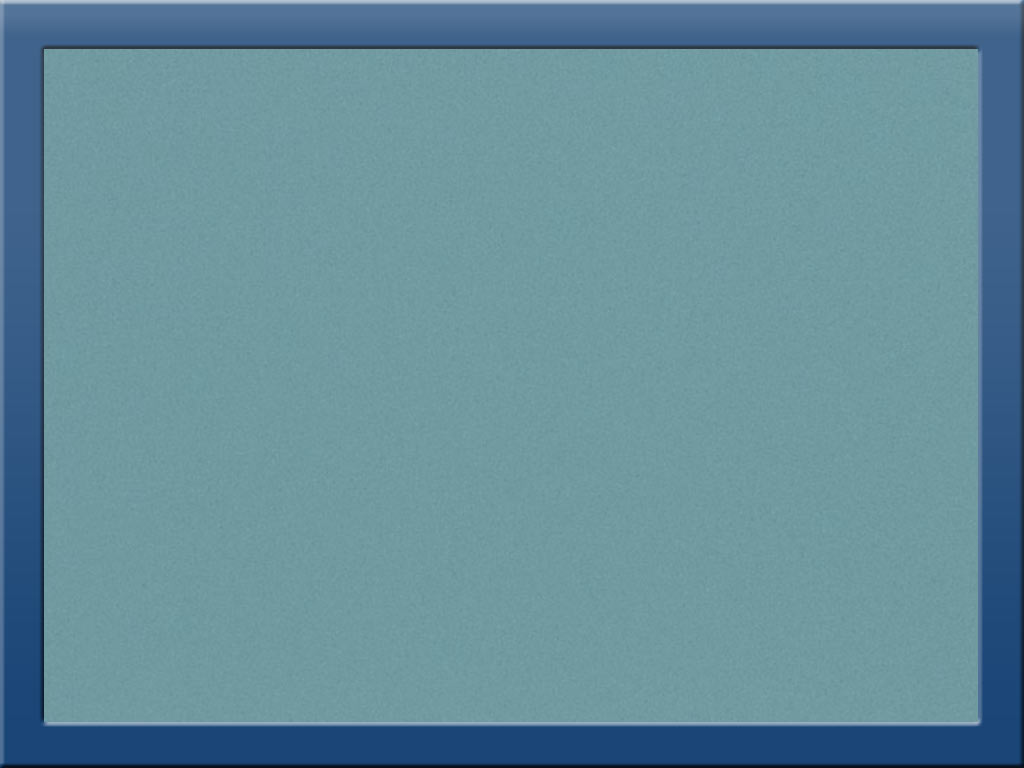 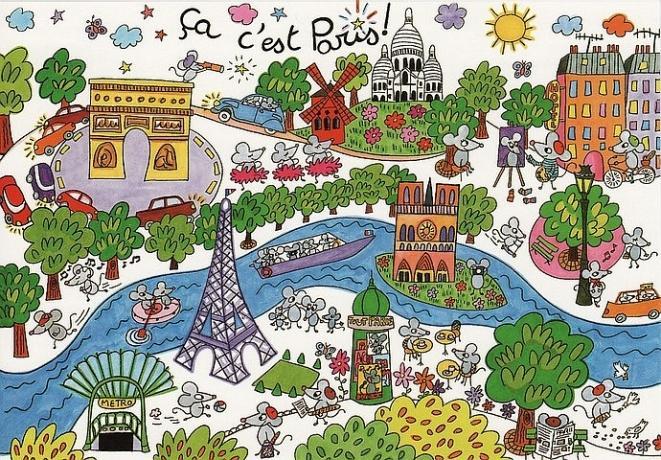 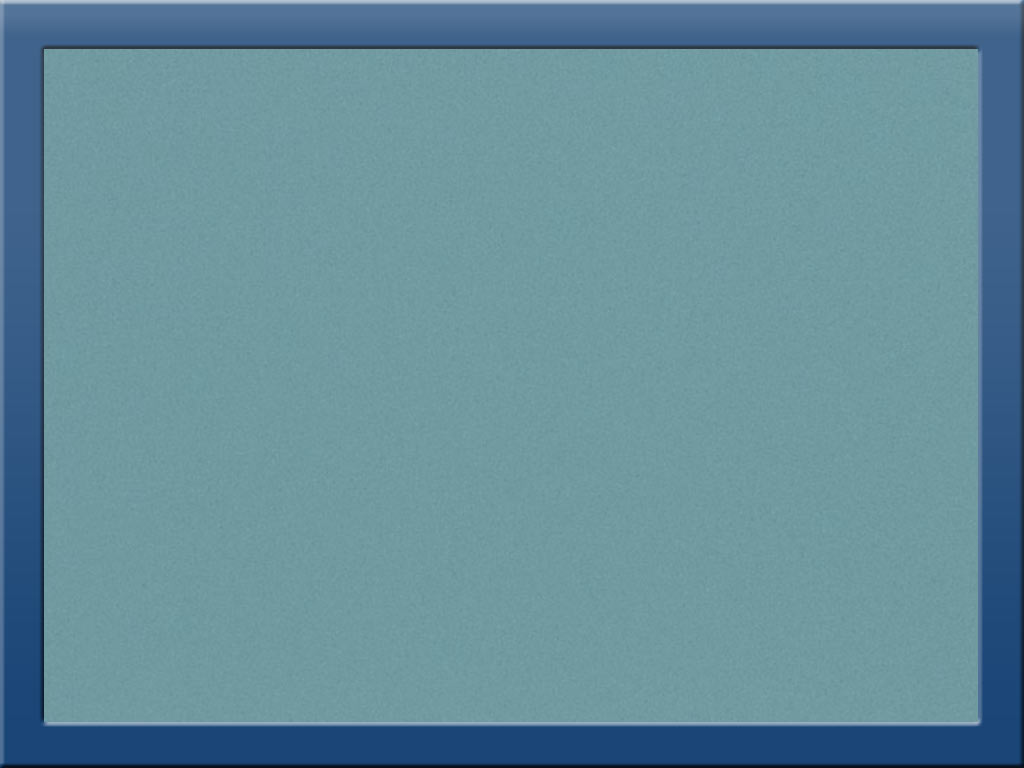 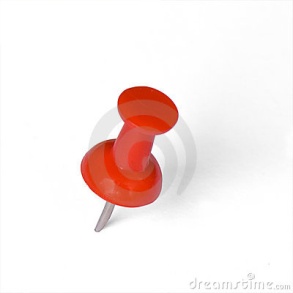 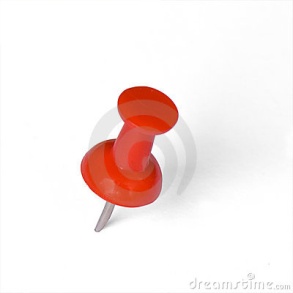 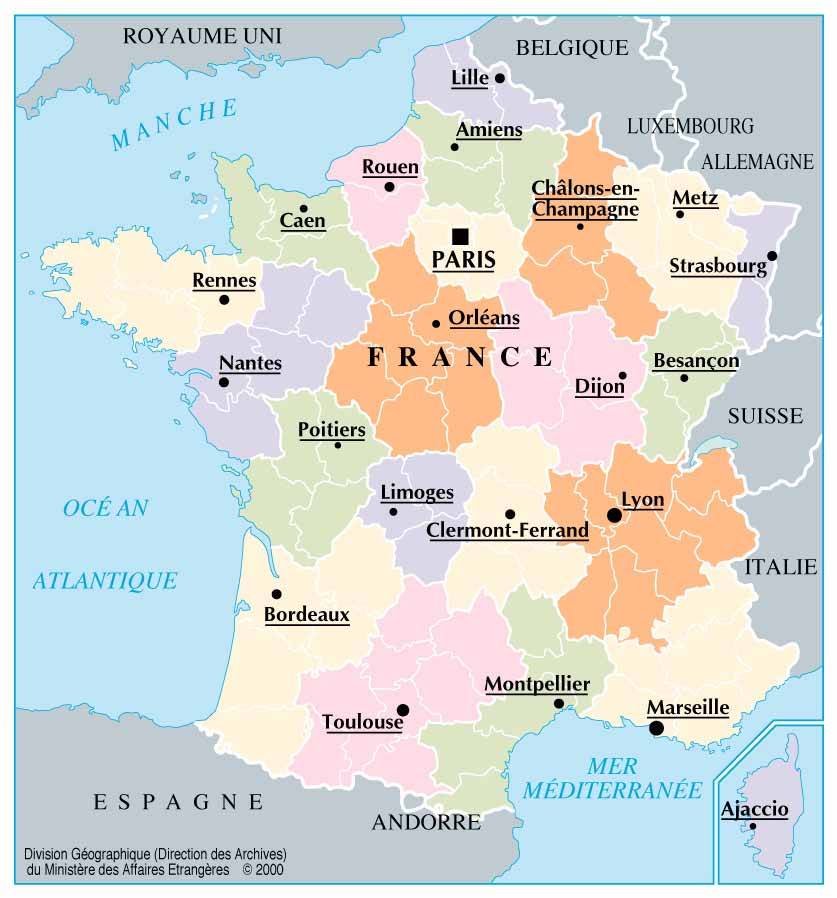 Les grandes villes de France
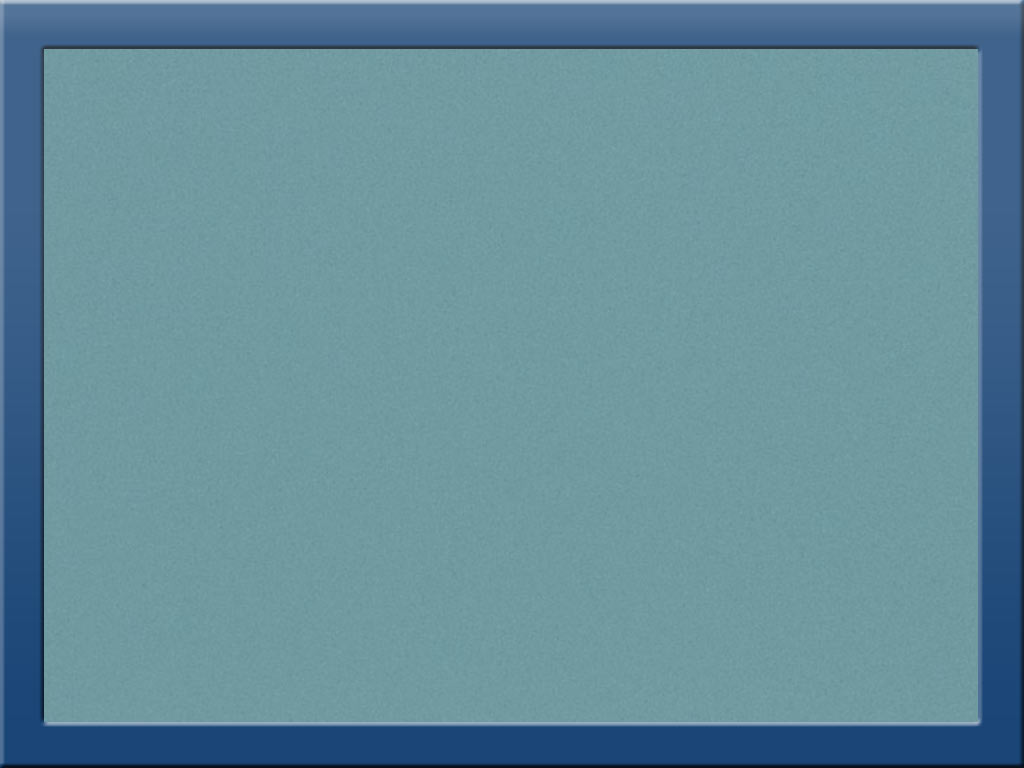 FIN